Теплопередача
Презентацию подготовила 
учитель физики Ростовцева Л. Г. 
Г. Иркутск
Теплопередача
Теплопередача (или теплообмен) − это способ изменения внутренней энергии тела.
Теплопередача
Энергия путём теплообмена всегда передается от тела с более высокой температурой к телам с более низкой температурой.
Теплопередача
Теплопроводность
− это явление передачи внутренней энергии от одной части тела к другой или от одного тела к другому при их непосредственном контакте.
Теплопроводность твёрдых тел
Теплопроводность твёрдых тел
Дерево
Стекло
Железо
Алюминий
Медь
Теплопроводность жидкостей
Теплопроводность газов
Теплопроводность
Причины возникновения:

тепловое движение молекул (атомов) 
взаимодействие молекул (атомов)
Теплопроводность
Особенности:

передаётся в  твёрдых веществах, в жидкостях, в газах;
выравниваются  температуры тел при контакте;
разные вещества имеют разную теплопроводность;
само вещество не переносится.
Теплопроводность
Ножницы и карандаш, лежащие на столе, имеют одинаковую температуру. Почему же на ощупь ножницы кажутся холоднее карандаша?
В какой обуви больше мерзнут ноги зимой: в просторной или тесной?
Почему на воздухе при температуре 25°С человеку жарко, а в воде, имеющей такую же температуру, ему прохладно?
Конвекция
−  это явление передачи внутренней энергии перемещающимися струями или потоками самого вещества.
Конвекция
Причины возникновения: 

тепловое расширение (уменьшение  плотности) тел;
сила тяжести;
архимедова сила.
Конвекция
Особенности:

 в жидкостях и газах;
само вещество переносится;
нагревать вещество нужно снизу.
Конвекция в газах
Конвекция в жидкостях
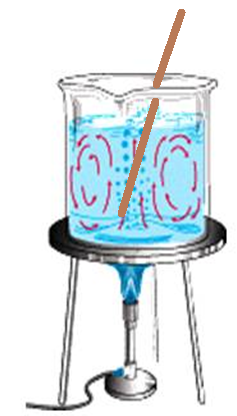 Конвекция
Естественная 
(свободная)
Вынужденная 
(принудительная)
Примеры конвекции в природе
Дневной бриз
Ночной бриз
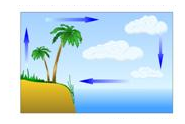 Конвекция
Когда парусным судам удобнее входить в гавань: днём или ночью?
Почему  в безветрие пламя свечи устанавливается вертикально?
В тёплую комнату внесли холодный предмет. Изобразите на рисунке направление конвекционных потоков воздуха около этого предмета.
Излучение
− это явление передачи внутренней  энергии путём электромагнитных волн.
Излучение
Излучение
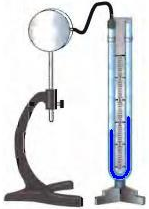 Излучение
Причина возникновения: 

поглощение  веществом электромагнитных волн;
 испускание веществом электромагнитных волн.
Излучение
Особенности:

в вакууме;
чем выше температура вещества, тем интенсивнее излучение;
темные тела лучше поглощают и излучают, чем светлые.
Излучение
Хуже теплообмен
Лучше теплообмен
Медленнее нагревается, медленнее остывает
Быстрее нагревается, быстрее остывает
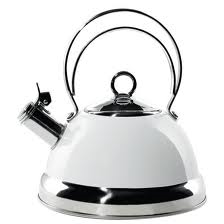 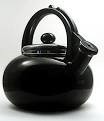 Излучение
Почему вспаханное поле сильнее нагревается солнечным излучением, чем зелёный луг?
Почему грязный снег в солнечную погоду тает быстрее, чем чистый?
Почему летом становится прохладно, когда облака закрывают солнце?
Литература
http://900igr.net/prezentatsii/fizika/Plan-uroka-po-fizike/001-Vzaimodejstvie-uchitelja-i-uchenika.html
School-collection.edu.ru/catalog/res669b7973-e921-11dc-95ff…/view/
Img2_314…jpg
School.[vatit.com/inde[.php7title
20-11-2012-5.pdf.
Znanija.com/task/25545505
Nado5.ru/e-book/izluchenie